MÉTODOS DE INVESTIGACIÓN jurídica
¿Cómo llevar a cabo una investigación jurídica?
¿Por qué un método?
El conocimiento­ del derecho y su aplicación requieren, como en toda ciencia, la utilización de métodos racionales, mediante los cuales se logre al­canzar el fin gnoseológico perseguido, lo que determinará la elec­ción de una técnica apropiada.
¿Qué vamos a hacer?
Conocer e interpretar el derecho implica desentrañar su sen­tido, contenido y alcance, tarea que en buena parte es resorte de los investigadores científicos que elaboran la doctrina.
¿Cómo lo vamos a hacer?
Existen, fundamentalmente, 3 métodos para llevar a cabo investigaciones jurídicas:
Exegético
Dogmático
Histórico-sociológico
Método exegético
Escuela exegética: el problema del co­nocimiento del derecho quedaba limitado al estudio y análisis de las disposiciones que regían una situación, entendiendo que la investigación jurídica es reducida a desentrañar la voluntad del legis­lador en el momento en que la norma había sido sancionada.
3 variables
Gramatical: se trata de analizar el significado de las fórmulas lingüísticas empleadas por la ley, para llegar a aprehender el sentido de la norma, según la intención explicitada por el legislador en ella.
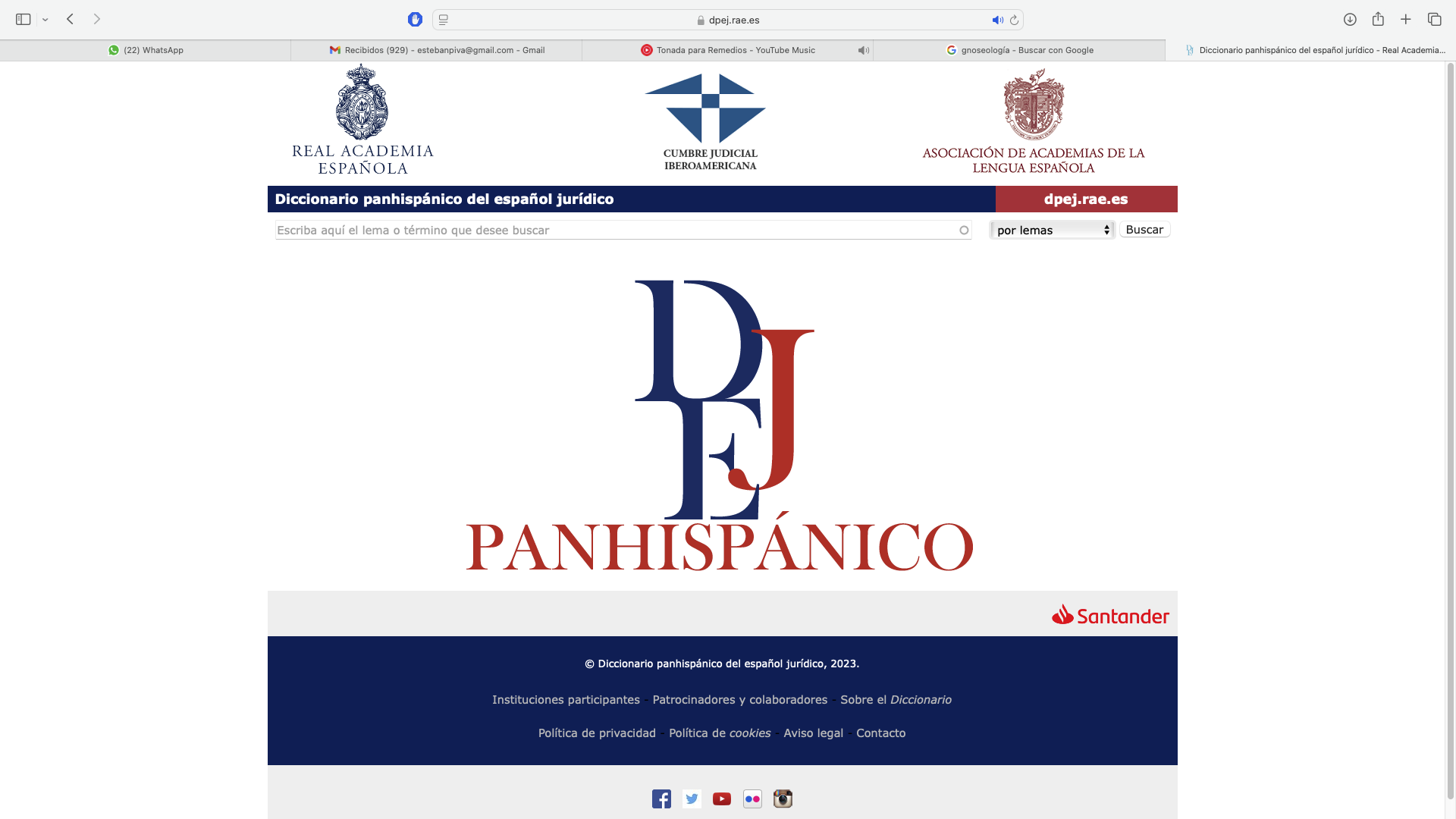 Fuentes últiles
También se puede consultar otros diccionarios jurídicos, léxicos jurídicos, o tratados sobre la materia en particular (no es lo mismo que consultar un manual).
3 variables
Lógica: se utiliza cuando el análisis anterior no conduce a resultados razonables y se debe echar mano a otros procedimiento­ para desentrañar el espíritu escondido de la ley.
Para ello se podrida recurrir a elementos extrínsecos a la propia norma, co­mo sus antecedentes parlamentarios, fundamentos de los proyec­tos, notas o comentarios del codificador, mensajes de elevación, antecedentes extranjeros que se tuvieron como modelo, opinión de los autores que comentaron su contenido, etc., todo lo cual puede suministrar datos de gran valor para aclarar, en un con­ texto racional, el pensamiento de la autoridad que sancionó la norma.
3 VARIABLES
Teleológica: Se intenta desentra­ñar el alcance y contenido de la ley en función de los propósitos que presuntivamente quisieron lograrse con la sanción. Es una derivación, dentro del Derecho, de la metafísica.
Método dogmático
El derecho debe ser interpretado en función del sistema que integra, si es que se quiere pensar científicamente, en razón de que no se halla conformado por una o varias normas desconectadas entre sí, sino que conforman un sistema normativo cerrado, unitario y autosuficiente que establece entre las distintas normas relaciones esenciales que le confieren su coheren­cia interna.
Método histórico-sociológico
Según este método el conocimien­to jurídico se alcanza mediante la comparación entre el derecho anterior que conforma un sistema cerrado y la nueva norma, a finde determinar el modo de acción de la ley que produce el cambioen función de nuevos requerimientos de la sociedad que interpretael legislador que los formaliza. 
Con este enfoque, como el legislador ha tenido ante sus ojos tanto ese conjunto normativo que conforma el sistema jurídico, co­mo los hechos históricos que lo impulsan a formalizar un cambio, debe explicarse la acción ejercida por la nueva norma sobre el sis­tema general al que viene a integrarse de manera armónica.